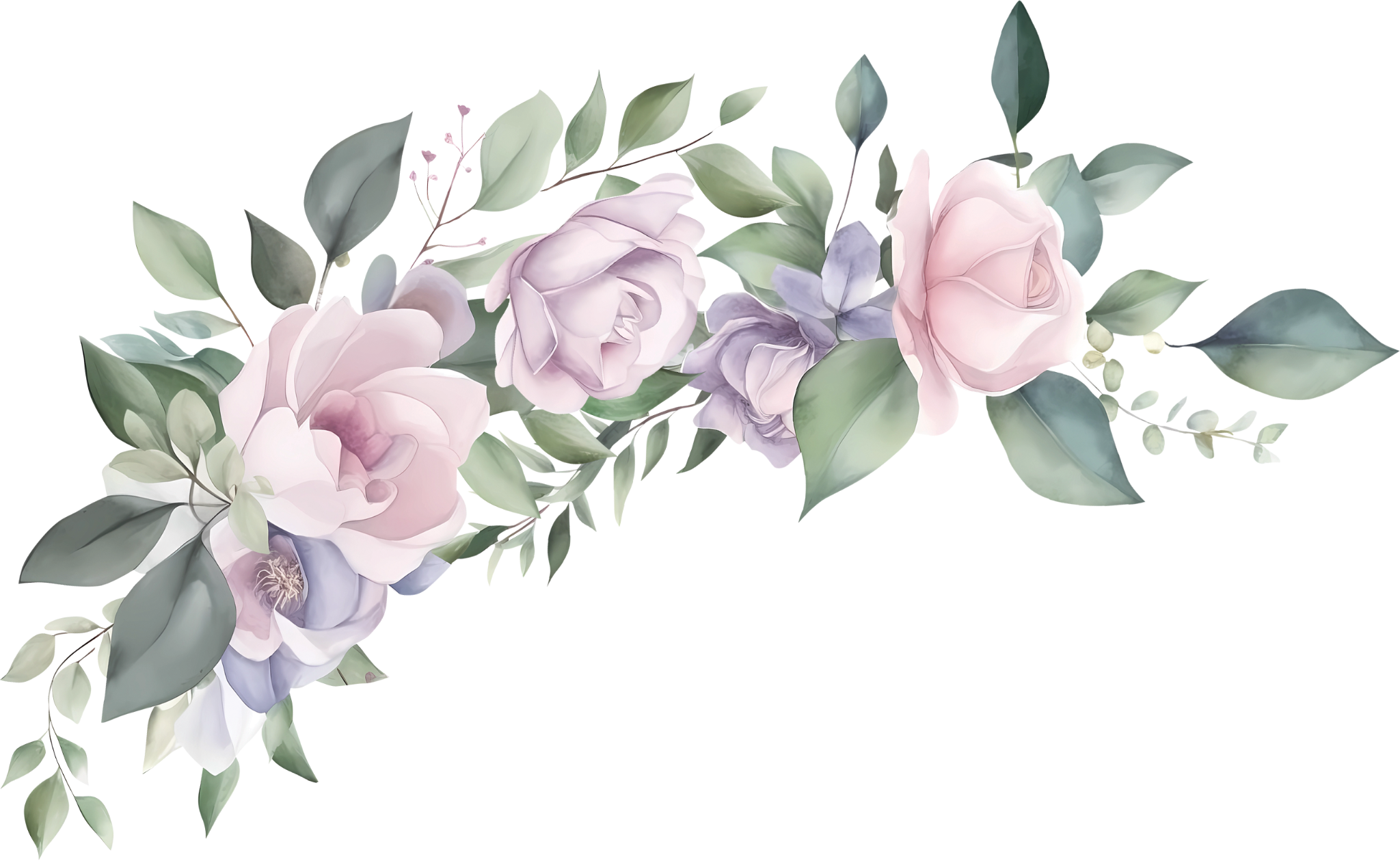 Wedding Checklist
1  -  W E E K   B E F O R E
1  -  M O N T H  B E F O R E
Confirm rehearsal plans with
attendants
Get a spray tan / self tanner
Get hair cut & colored
Confirm rehearsal dinner
Finalize wedding vows
Give welcome bags to hotel
Finish packing for honeymoon
Confirm hair & makeup times
Schedule walk through with
your venue assistant
Work on seating chart
Finalize number of tables & 
centerpieces
Write your vows
Bachelorette Party
Purchase / create guestbook
Order wedding programs & thank-you-cards
Have your final dress/suit fitting
Decide on those must-have shots with your photographer
Make sure all the bridal party have any accessories that they may need
Confirm your on-the-day wedding timeline with suppliers
Confirm vendors
Send out the wedding
day schedule
Pack wedding day emergency kit
Manicure & Pedicure
Give rings to best man
Attend rehearsal dinner
2  -  D A Y S  B E F O R E
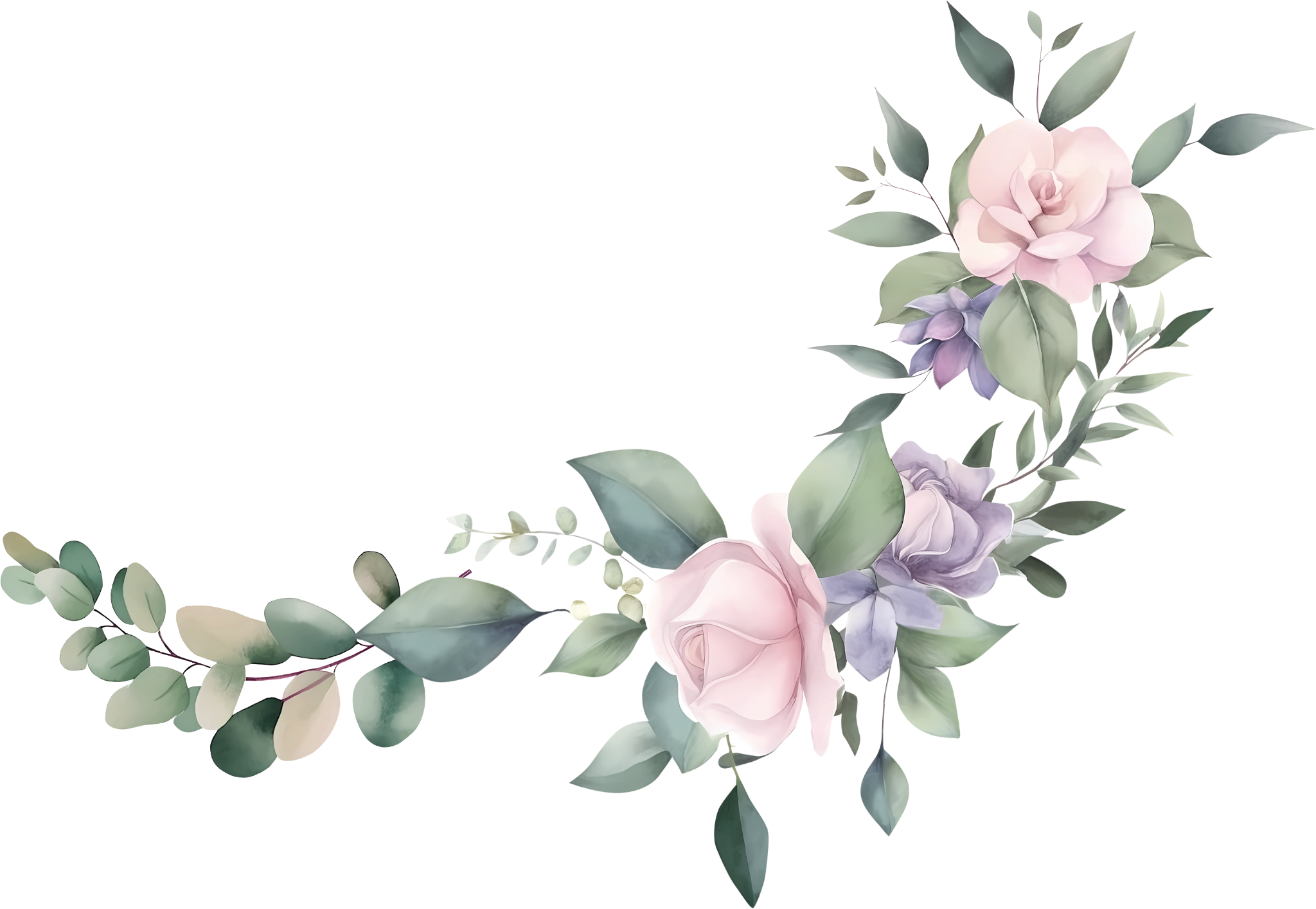 1 -  D A Y  B E F O R E
Mila + Tate